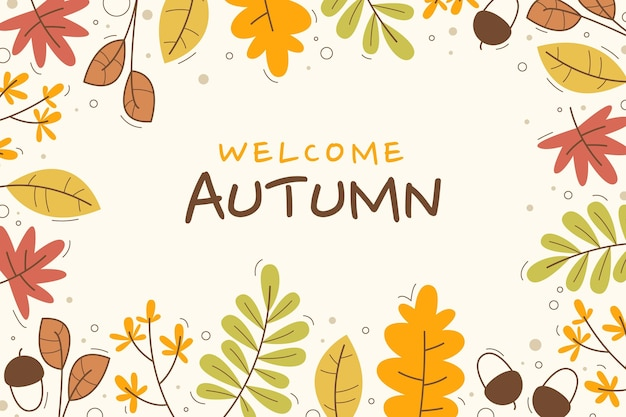 Septembre 2023
September / September
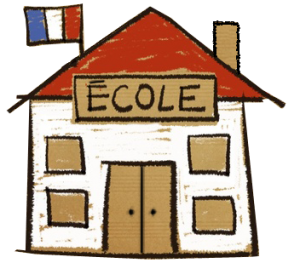 Rentrée
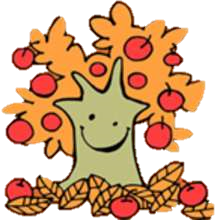 Automne
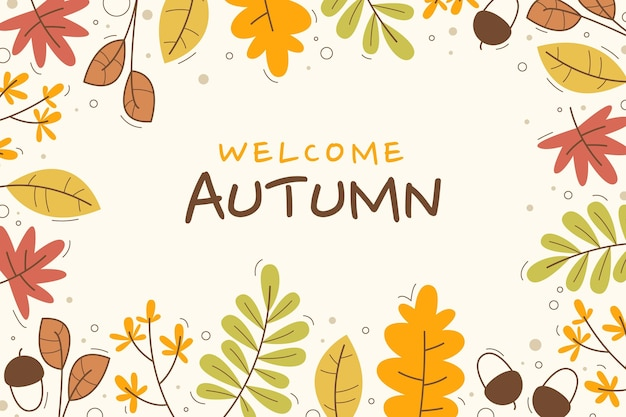 Octobre 2023
October / Oktober
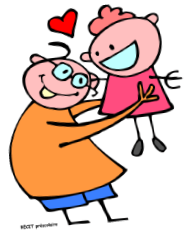 Fête des pères
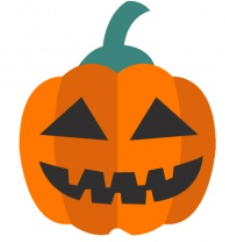 Halloween
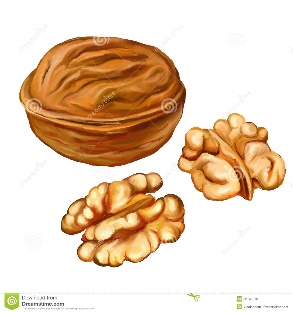 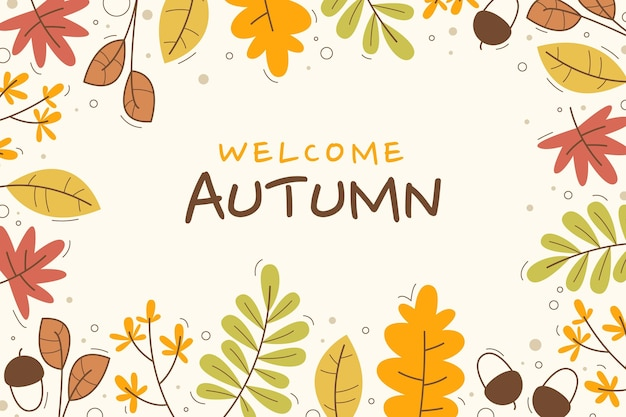 Novembre 2023
November / November
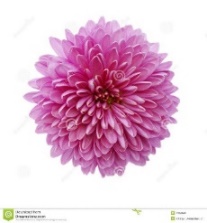 Toussaint
Armistice 1918
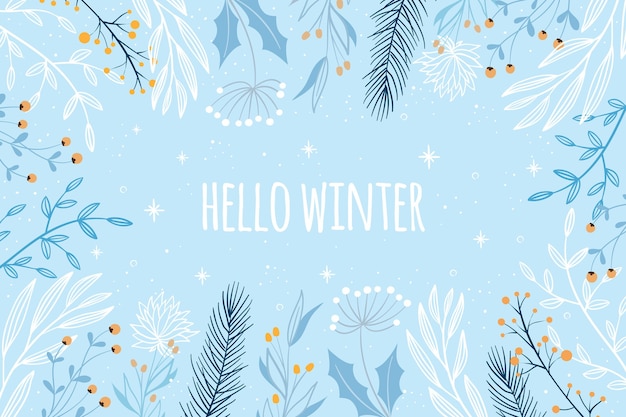 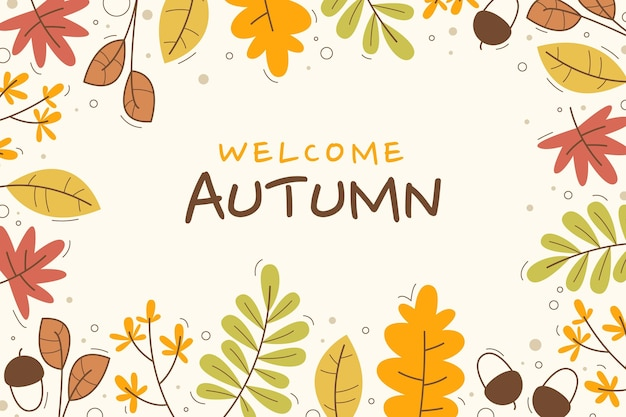 Décembre 2023
December / Dezember
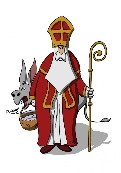 St Nicolas
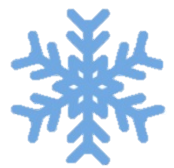 Hiver
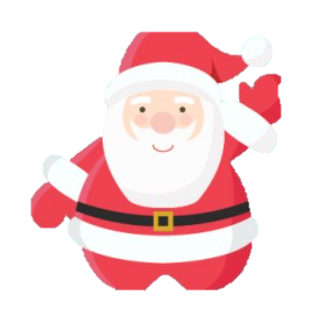 Noël
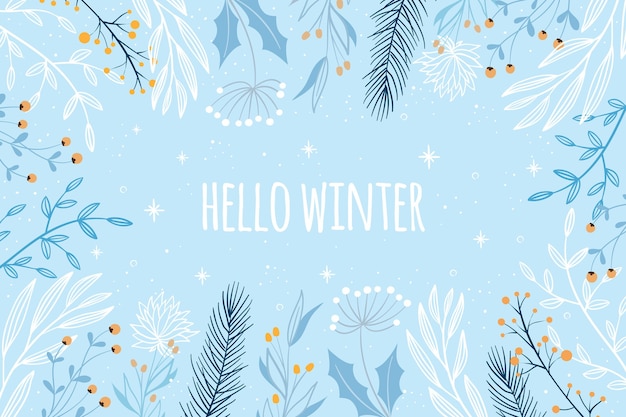 Janvier 2024
January / Januar
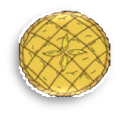 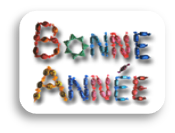 Epiphanie
Jour de l‘an
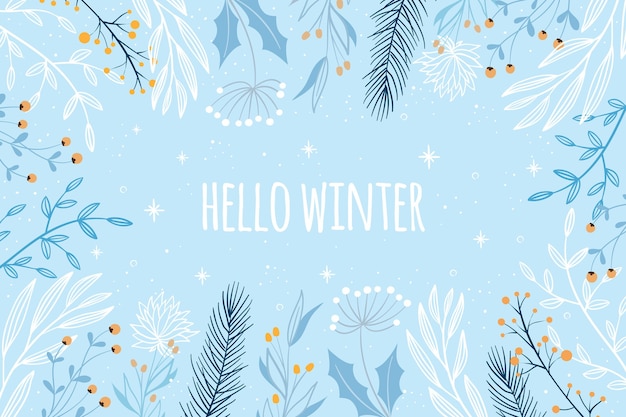 Février 2024
February / Februar
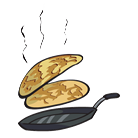 Chandeleur
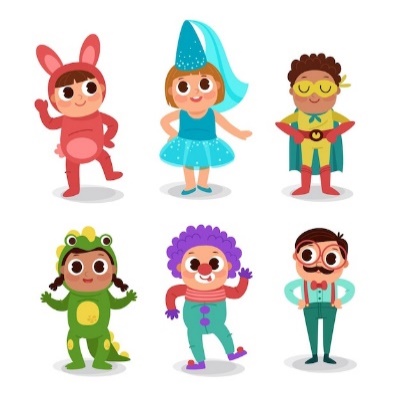 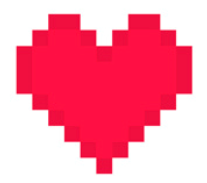 St Valentin
Mardi gras
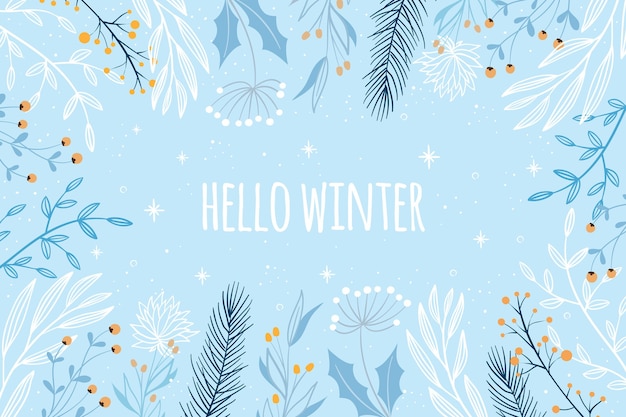 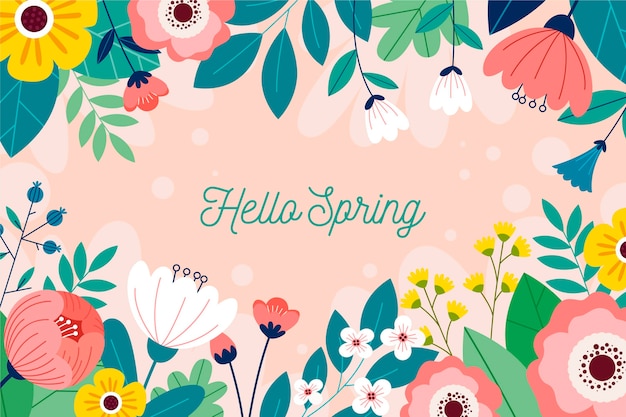 Mars 2024
March / März
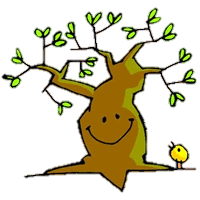 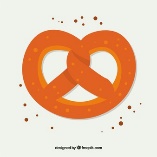 Dimanche des bretzels
Printemps
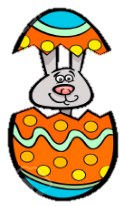 Pâques
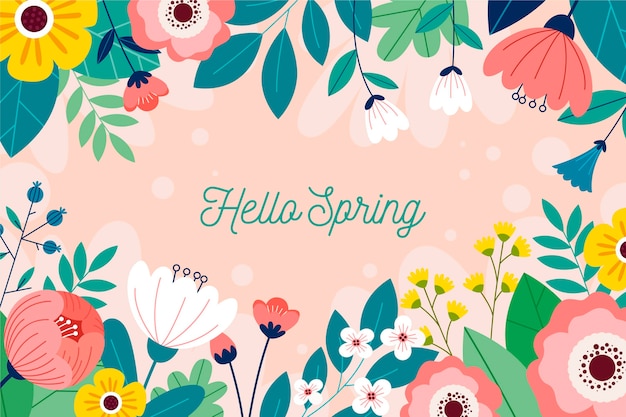 Avril 2024
April / April
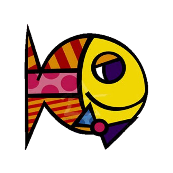 Poisson d’Avril
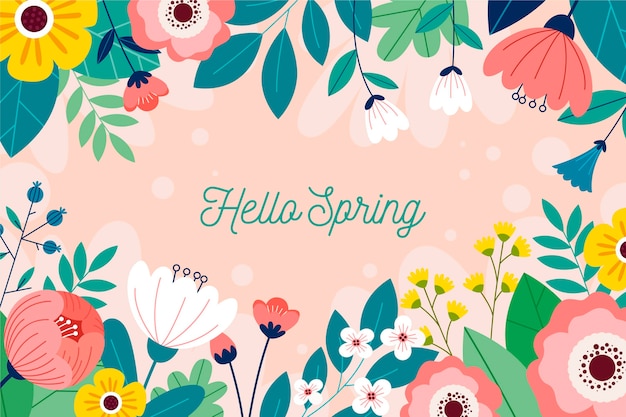 Mai 2024
May / Mai
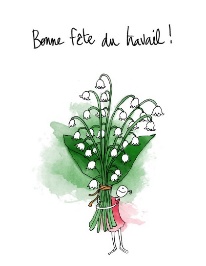 Fête du travail
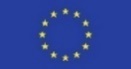 Journée Europe + Ascension
Pentecôte
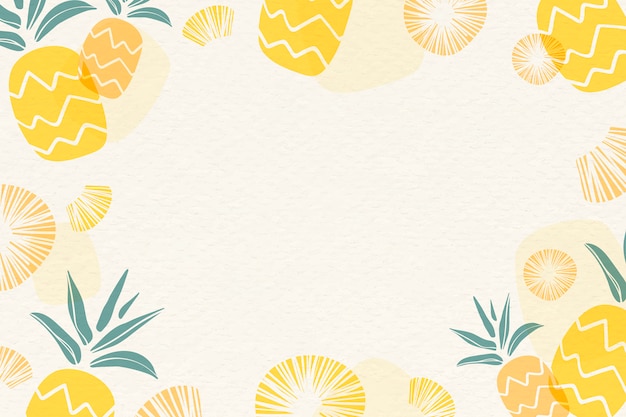 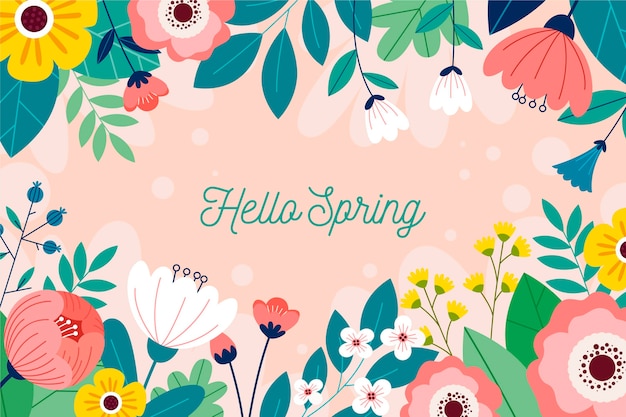 Juin 2024
June / Juni
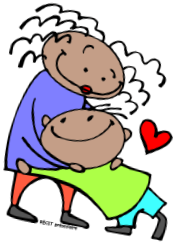 Fête des mères
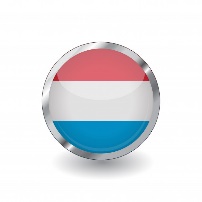 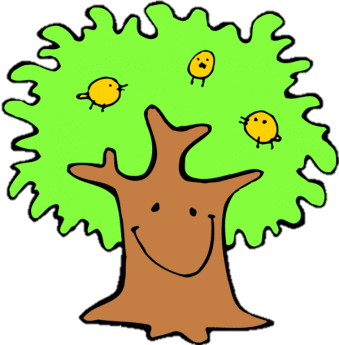 Eté
Fête nationale
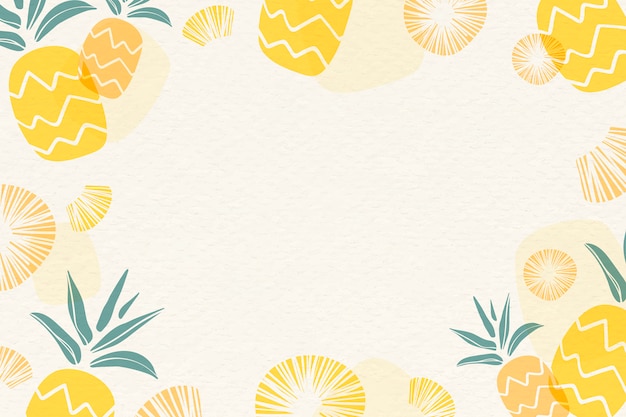 Juillet 2024
July / Juli
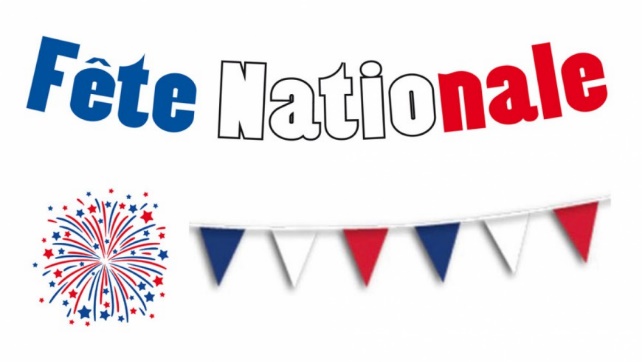 Fête nationale
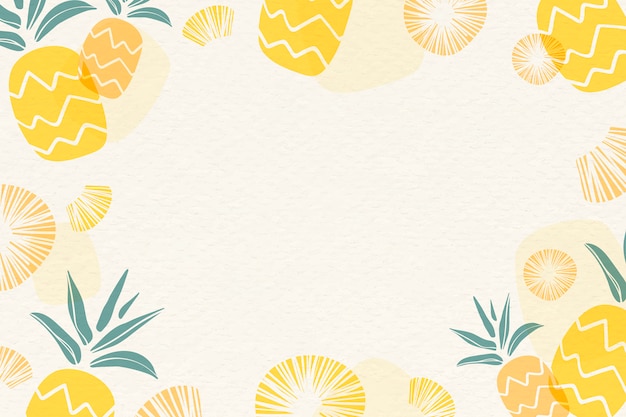 Août 2024
August / August
Assomption